パネルディスカッション
C++Day
パネルディスカッション
パネルディスカッション
パネラ紹介
パネルディスカッション
モデレータ
あおいたん
パネルディスカッション
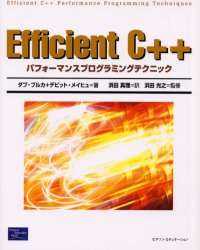 Efficient C++
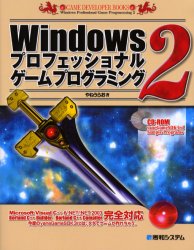 Windowsプロフェッショナルゲームプログラミング
Windowsプロフェッショナルゲームプログラミング２
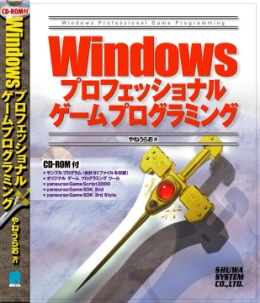 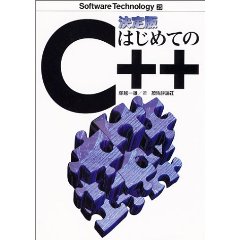 はじめてのC++
パネルディスカッション
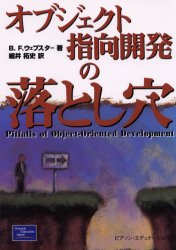 オブジェクト指向開発の落とし穴
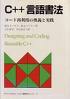 C++言語書法
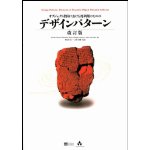 オブジェクト指向における再利用のためのデザインパターン
パネルディスカッション
Effective C++
Effective STL
Accelerated C++
Exceptional C++
Modern C++ Design
C++の設計と進化
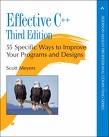 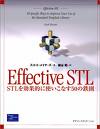 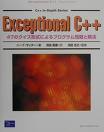 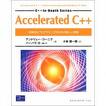 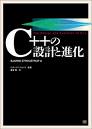 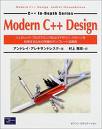 パネルディスカッション
C++ランゲージクイックリファレンス
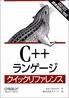 C++ライブラリクイックリファレンス
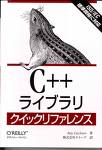 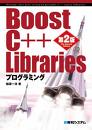 Boost C++Librariesプログラミング 第2版
パネルディスカッション
C++の何が難しい？
どこまでが入門？
パネルディスカッション
みんな大好きテンプレート
パネルディスカッション
C++はどこへ行く？